Get out colored pencils Periphery: urban models and issueshw: pgs.  443-446
APRIL 13, 2018
Trends in ldc cities
3 stages
Before Colonization
Religious center 
European Colonial Period 
 Colonial services
 European influence 
 2 different cities 
Independence
Latin American model
Griffin-Ford Latin American Model
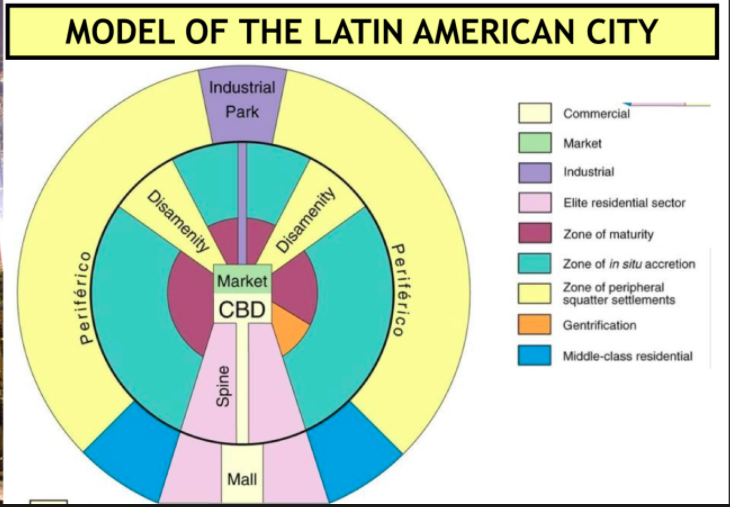 CBD- central plaza 
Concentric Zones of Housing
Each ring decreases in value 
Spine of Elite Housing
Squatter Settlements in periphery
Zones of Disamenity
Central spine
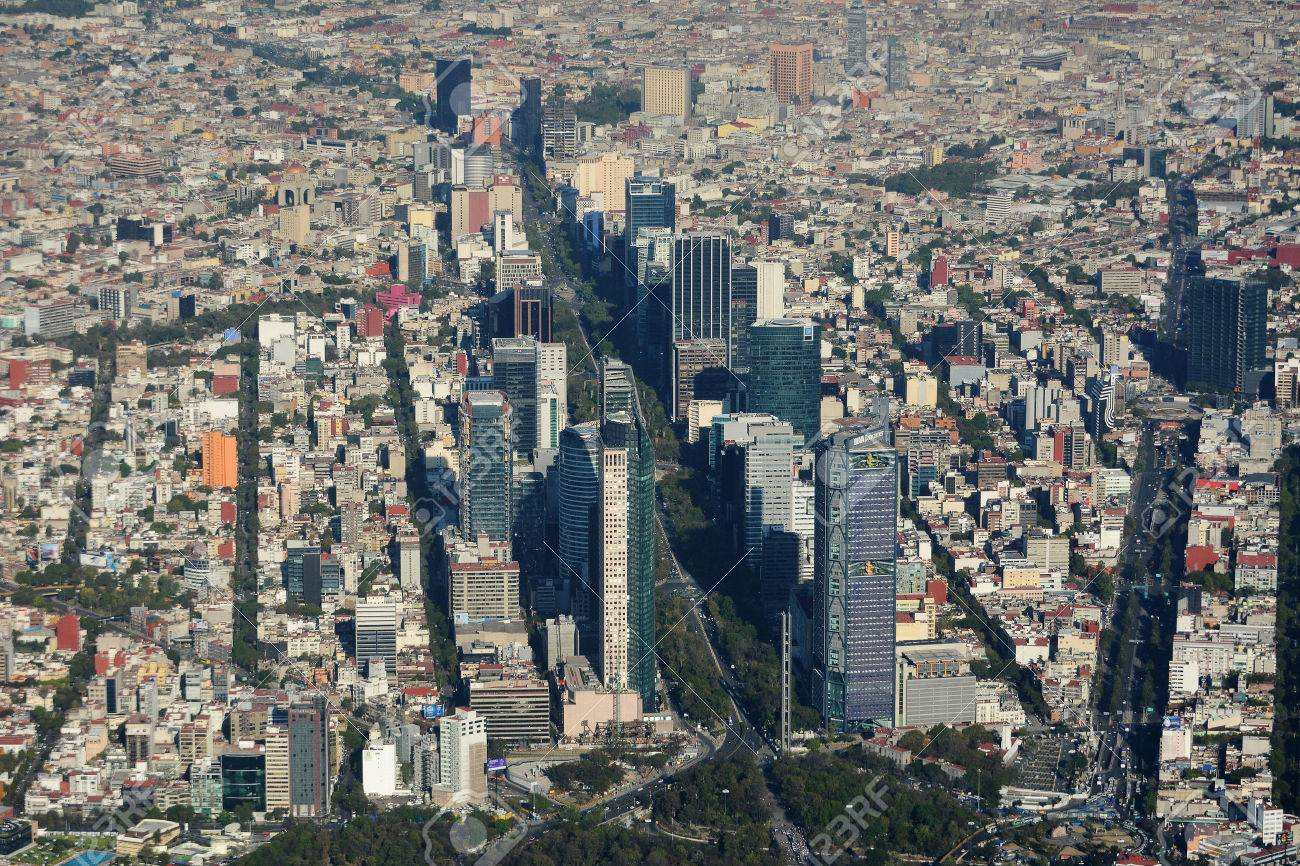 Main boulevard 
Business flanked by high class residential
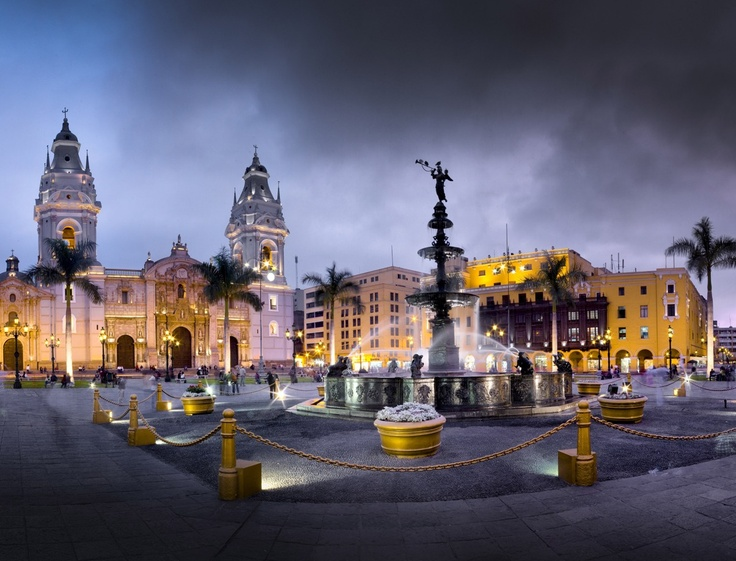 Central plaza
Focal point of city
Main plaza with a church
Govt. buildings
Central gathering area
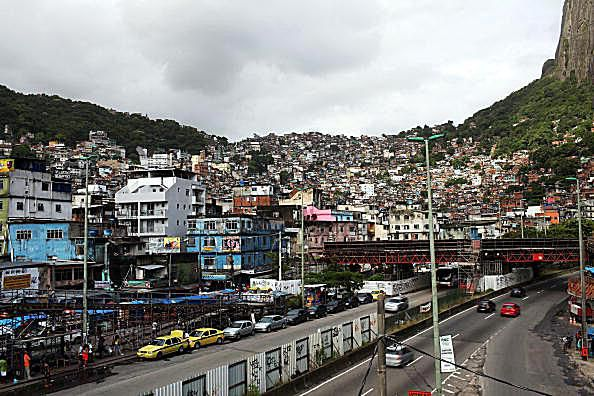 Zones of disamenity
Squatter Settlements
Illegal homes built on undesirable land
Hillsides, railroad tracks, river banks
Periphery of town
Self-constructed homes
No access to city services
 Electricity, plumbing, sewage, trash collection, police, schools 
 Sometimes run by drug lords 
Ex:
Favelas of Brazil
Shantytowns of South Africa
Bastee = India 
Villas Misarias = Argentina 
Colonias Letarias = Mexico
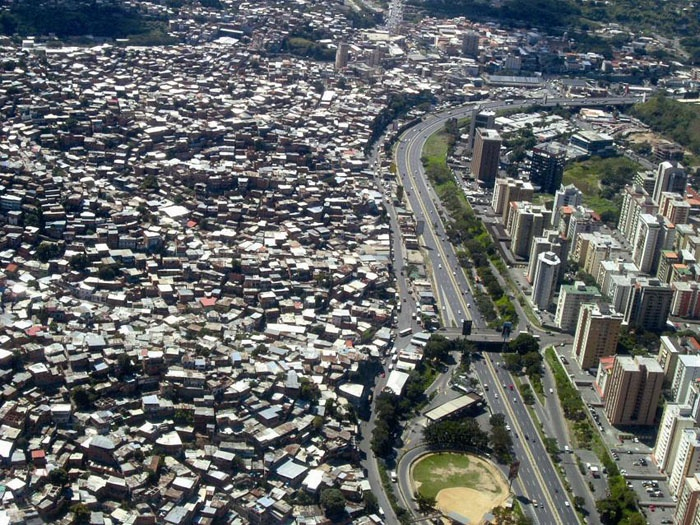 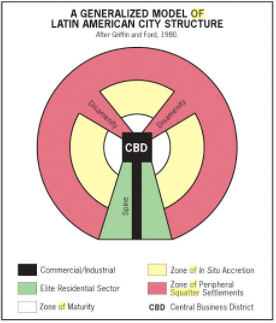 Videos
Inside Rio’s Favelas: https://www.youtube.com/watch?v=c3BRTlHFpBU 
Where are the world’s worst slums?: https://www.youtube.com/watch?v=Q67gldZ1P_8
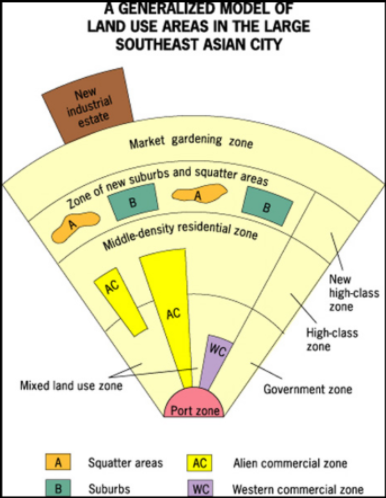 McGee SE Asian City Model
No significant CBD
Colonial Influence
Port
Western Commercial Zone
Special Economic Zones
Hybrid Sectors and Zones
New Industrial Parks on outskirts
Ex: Kuala Lumpur, Malaysia 
Entrepots
Ex: Singapore
De blij sub-Saharan model
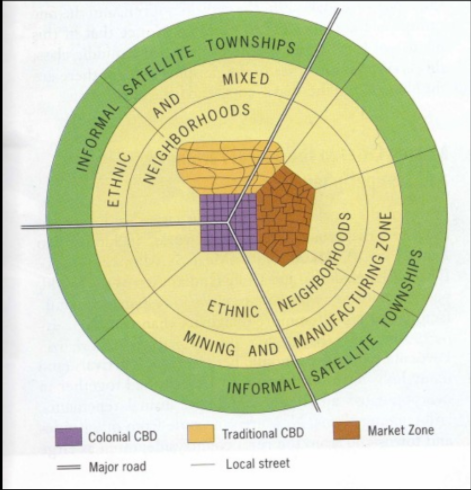 European Colonial Influence
Colonial CBD
Traditional CBD
Market CBD 
Squatter settlements 
Least urbanized region in the world, but fastest growing
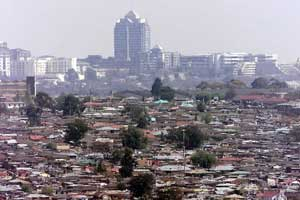 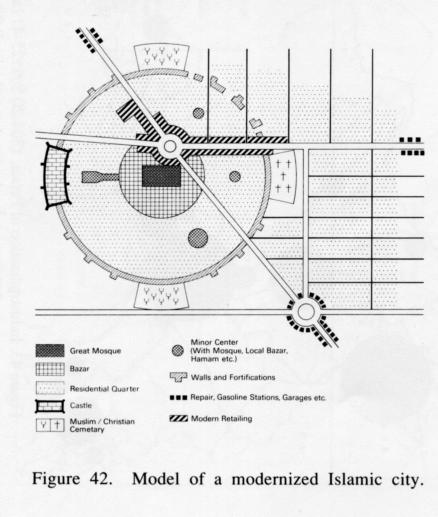 Islamic city model
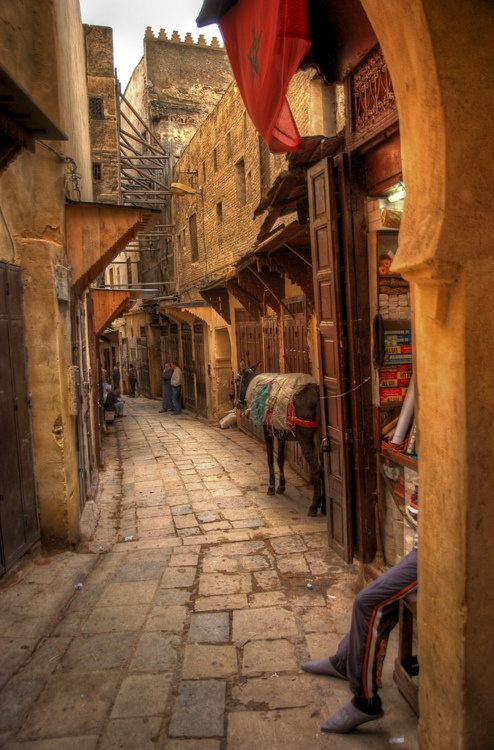 Mosque at center
 Bazaar surrounding it
 Small winding streets 
 Homes with courtyards 
 Islamic tradition
 Desert climate
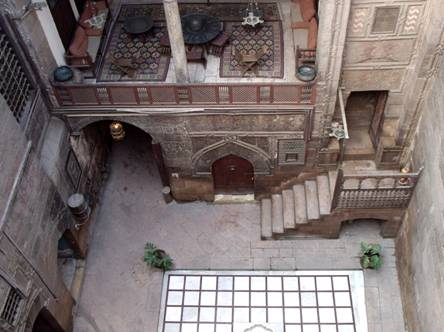